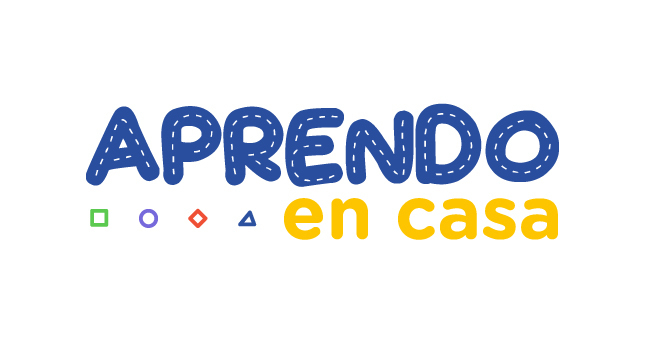 LOS PROYECTOS EN LA EDUCACIÓN A DISTANCIA
Ponente: Elvis Flores M.
Fuente: Ministerio de Educación y publicaciones del ponente
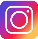 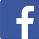 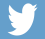 [Speaker Notes: Este Esta presentación, que se recomienda ver en modo de presentación, muestra las nuevas funciones de PowerPoint. Estas diapositivas están diseñadas para ofrecerle excelentes ideas para las presentaciones que creará en PowerPoint 2010.

Para obtener más plantillas de muestra, haga clic en la pestaña Archivo y después, en la ficha Nuevo, haga clic en Plantillas de muestra.]
PARA REFLEXIONAR
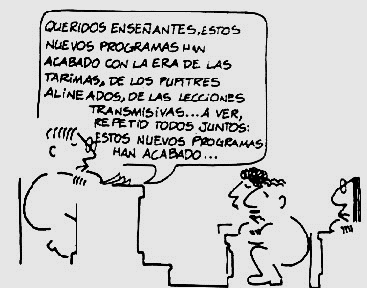 ¿Qué escenario les hace recordar la imagen?
¿Cómo se relaciona la imagen con nuestra realidad?
¿Qué prácticas pone en cuestión  la imagen?
PARA REFLEXIONAR
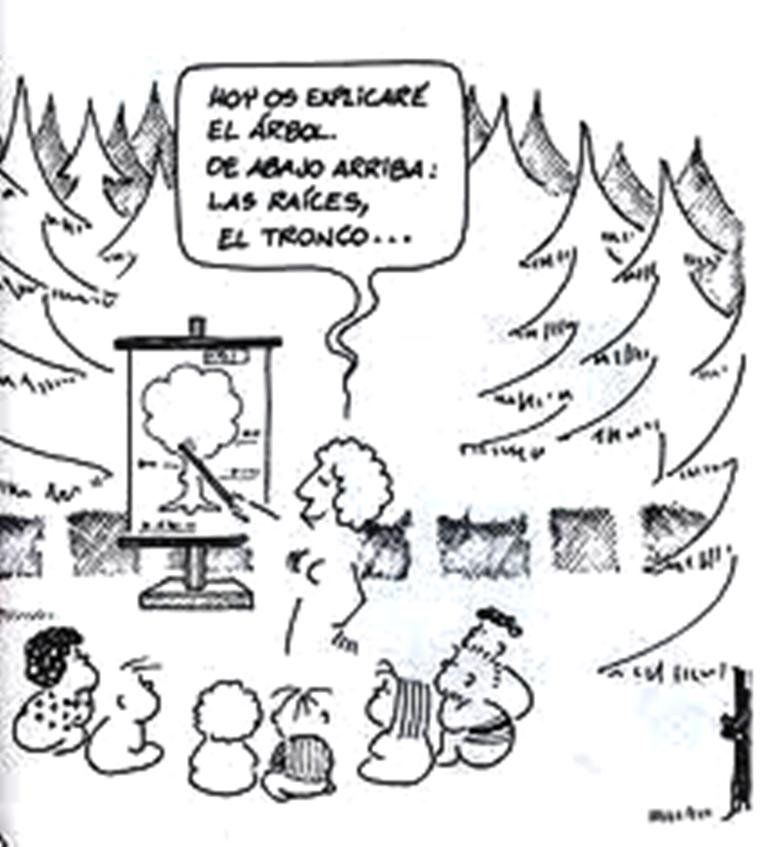 ¿Qué práctica pone en cuestión  la imagen?
¿Qué lograrán los estudiantes con estas prácticas?
¿Por qué creen que persisten estas prácticas?
PARA REFLEXIONAR
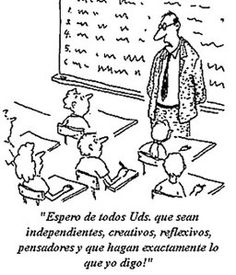 ¿Qué práctica pone en cuestión  la imagen?
¿Qué lograrán los estudiantes con estas prácticas?
¿Por qué creen que persisten estas prácticas?
PARA REFLEXIONAR
Cuándo los estudiantes se convierten en…
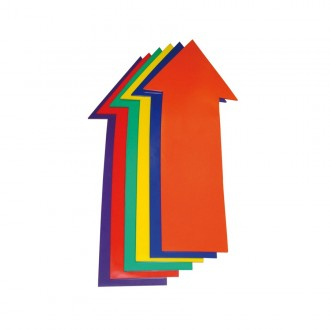 Aprovechar oportunidades
Creativos
Lograr propósitos
Solucionar problemas
Reflexivos
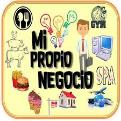 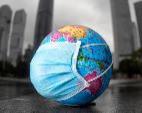 EXPERIENCIAS
Críticos
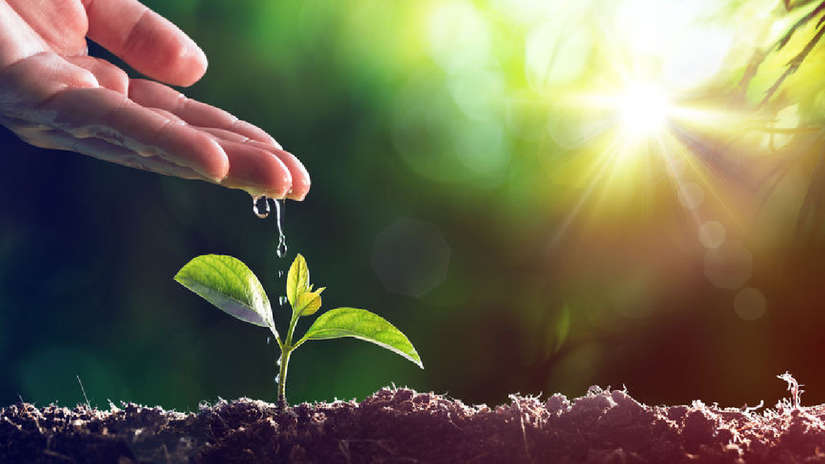 Autónomos
REALIDAD
Se hacen competentes
O sea…
PARA REFLEXIONAR
Cómo los estudiantes …
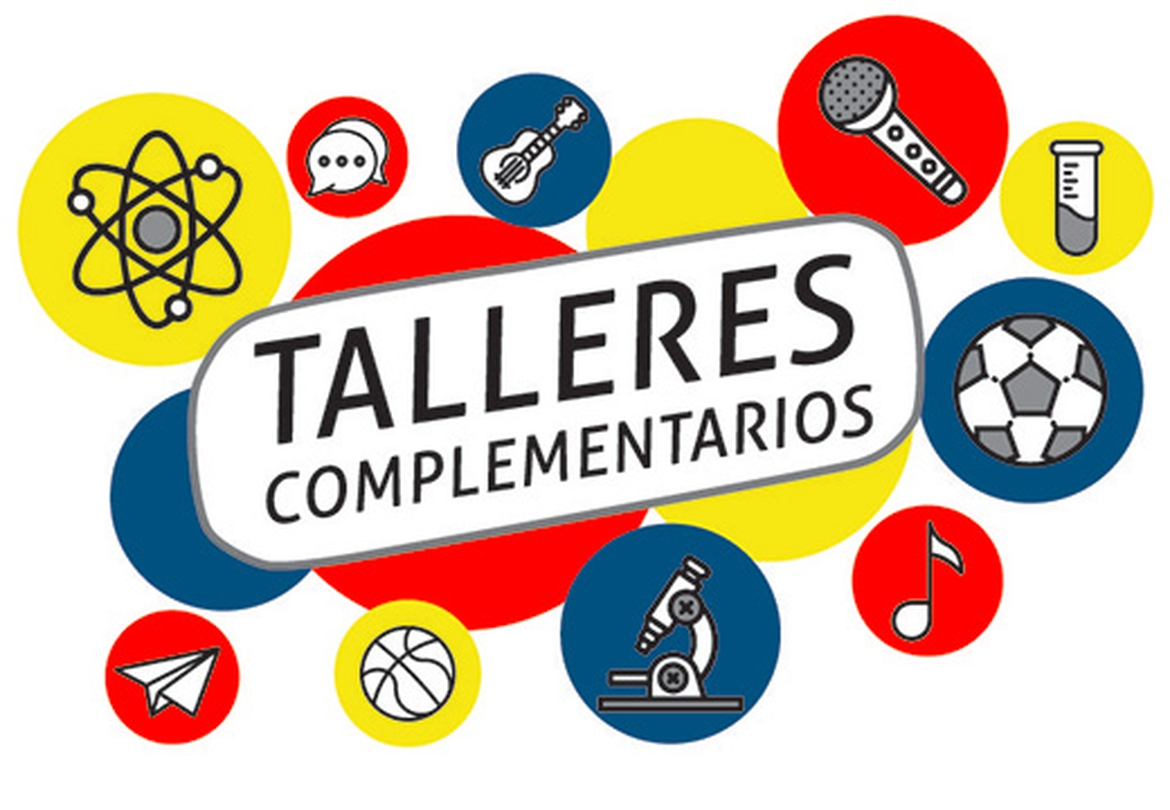 Aprovechan oportunidades
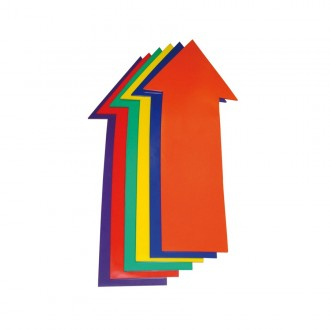 Logran propósitos
Solucionan problemas
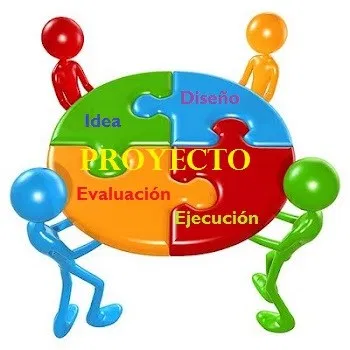 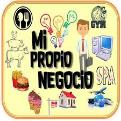 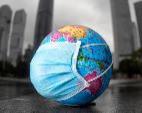 AFRONTANDO RETOS
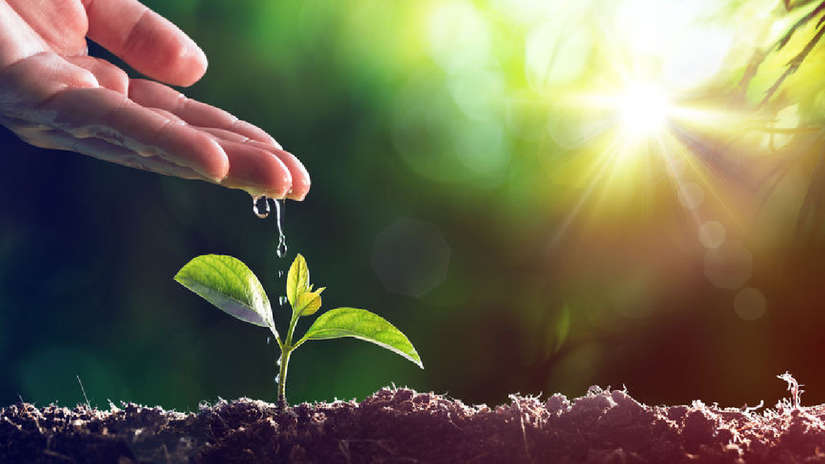 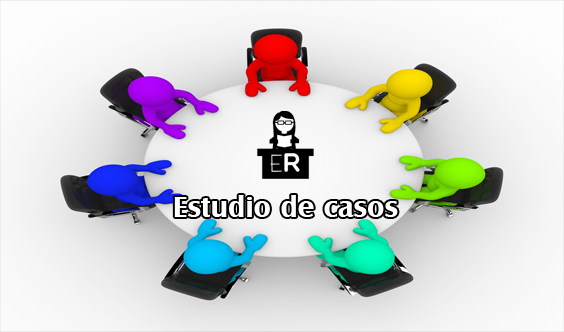 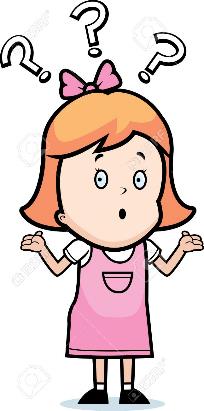 PRECISIONES TERMINOLÓGICAS
EL DESEMPEÑO
DESEMPEÑO
UNA PERFORMANCE
UN CONSTRUCTO CURRICULAR
Actuación, realización, ejecución, interpretación de algo
Uso general en diversos ámbitos de la vida
Descripción respecto al nivel de desarrollo de la competencia
Puede ser complejo (estándar por ciclo) o acotado (desempeño por grado)
Uso en el marco del CNEB
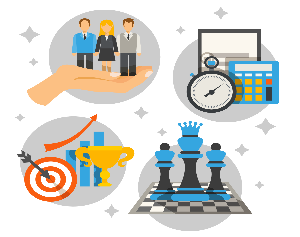 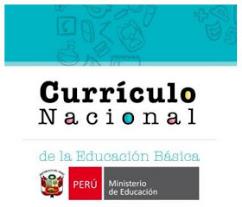 LA EVIDENCIA
EVIDENCIA
UNA PRODUCCIÓN
UNA ACTUACIÓN
Elaboración o fabricación de algún producto tangible (afiche, maqueta, tutorial, ensayo, etc.)
Es relativamente permanente. Se puede analizar una y otra vez.
Se obtienen en el proceso y al final
Acto de hacer algo intangible, pero observable (debate, representación teatral, rutina gimnástica, etc.)
No es permanente, salvo que se la registre en alguna grabación de audio o video.
PRODUCTO
(DCN)
Tangible
Intangible
UN EJERCICIO
Reconoce si los siguientes enunciados son desempeños, criterios o evidencias:
Explica la importancia del uso de técnicas agrícolas de su región y diseña la estructura de un invernadero como solución tecnológica que contribuye a la mejora de la agricultura de su región.
Organiza y representa, a través de gráficos de barras, información sobre la producción textil de la región. Realiza comparaciones y plantea algunas hipótesis con dicha información.
Conoce, propone y explica, a partir del diálogo con sus familiares, las estrategias para promocionar las expresiones culturales de su región
Infiere información relevante de un texto oral sobre la utilidad y estructura de un catálogo, y organiza y escribe la información necesaria para planificar y elaborar un catálogo de las expresiones culturales de su región.
Aprendo en casa: semana 15, radio, ciclo V
LA SITUACIÓN SIGNIFICATIVA
SITUACIONES PROBLEMÁTICAS
(RVM 093-Minedu-2020)
La situación significativa es toda circunstancia desafiante y retadora que moviliza un conjunto de competencias al solucionar un problema o lograr algún propósito.
Convivencia en el hogar y la escuela
Cuidado de la salud
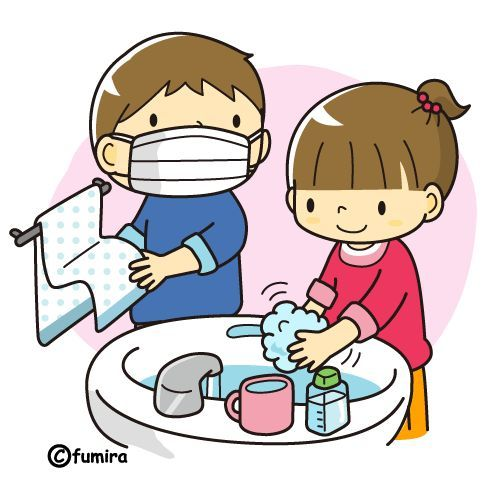 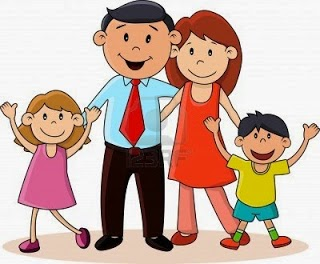 Uso de los recursos
Ejercicio ciudadano
Descripción del problema
Retos
SITUACIÓN SIGNIFICATIVA
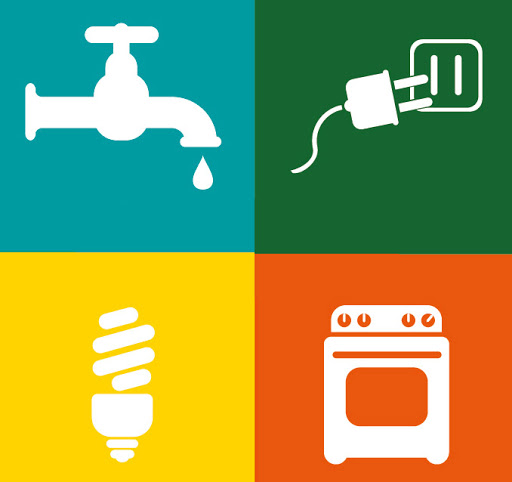 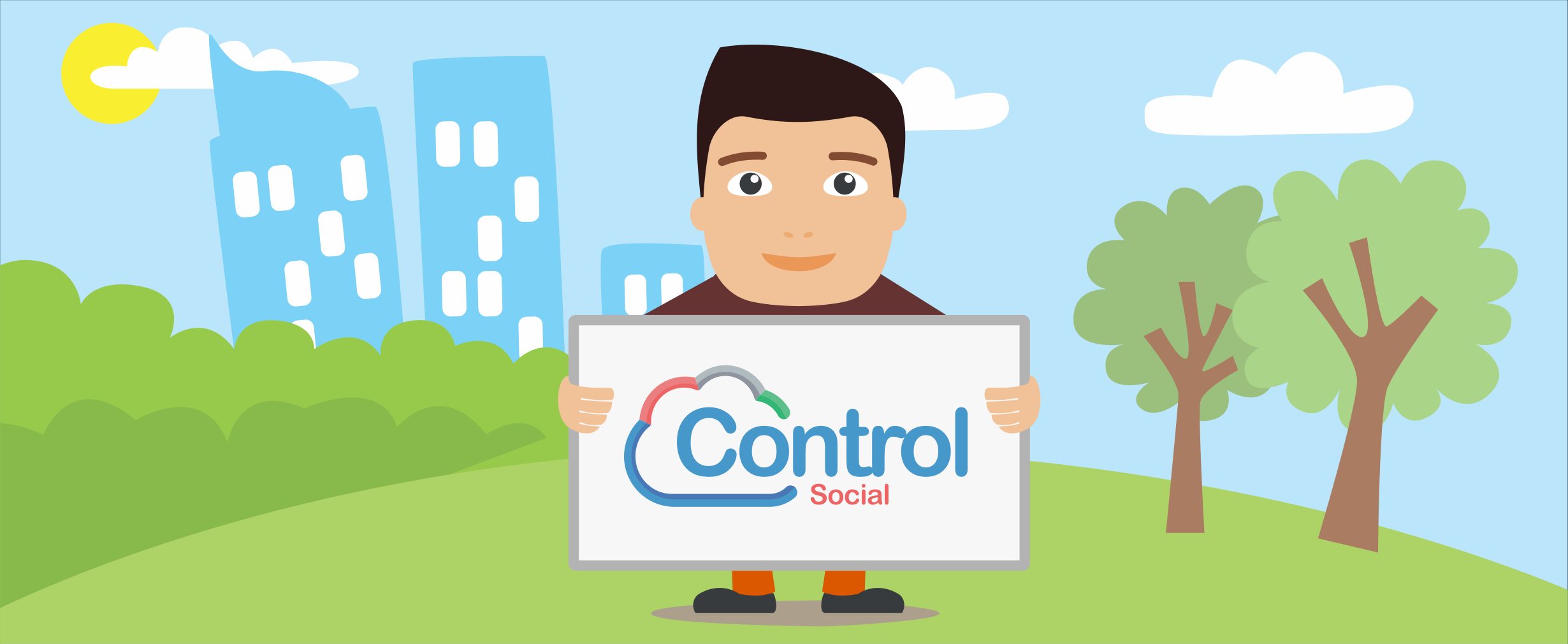 LA SITUACIÓN DE APRENDIZAJE
Una situación de aprendizaje implica un conjunto de actividades articuladas que los estudiantes llevarán a cabo para lograr ciertos fines o propósitos educativos en un lapso y en un contexto específicos.

http://recursosprofesores.iteso.mx/
Las situaciones de aprendizaje son momentos y escenarios organizados por los educadores, en los cuales se diseñan una serie de actividades que promueven el desarrollo de las competencias en los niños.

Castillo, A
EJEMPLOS
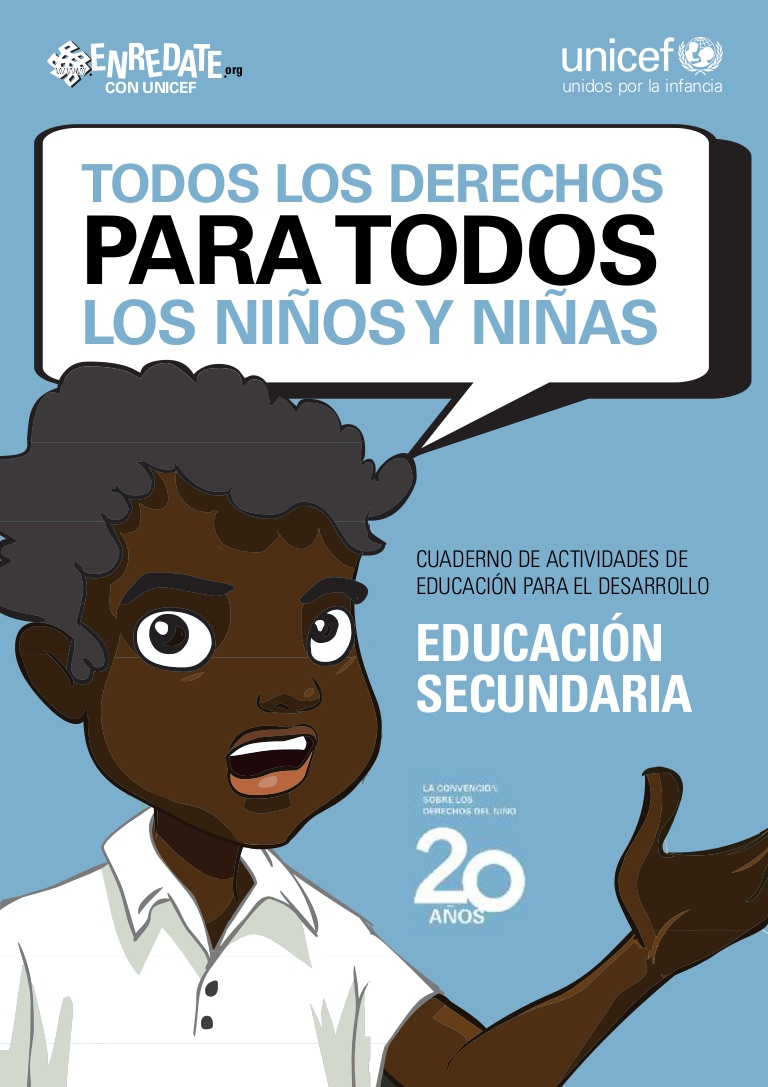 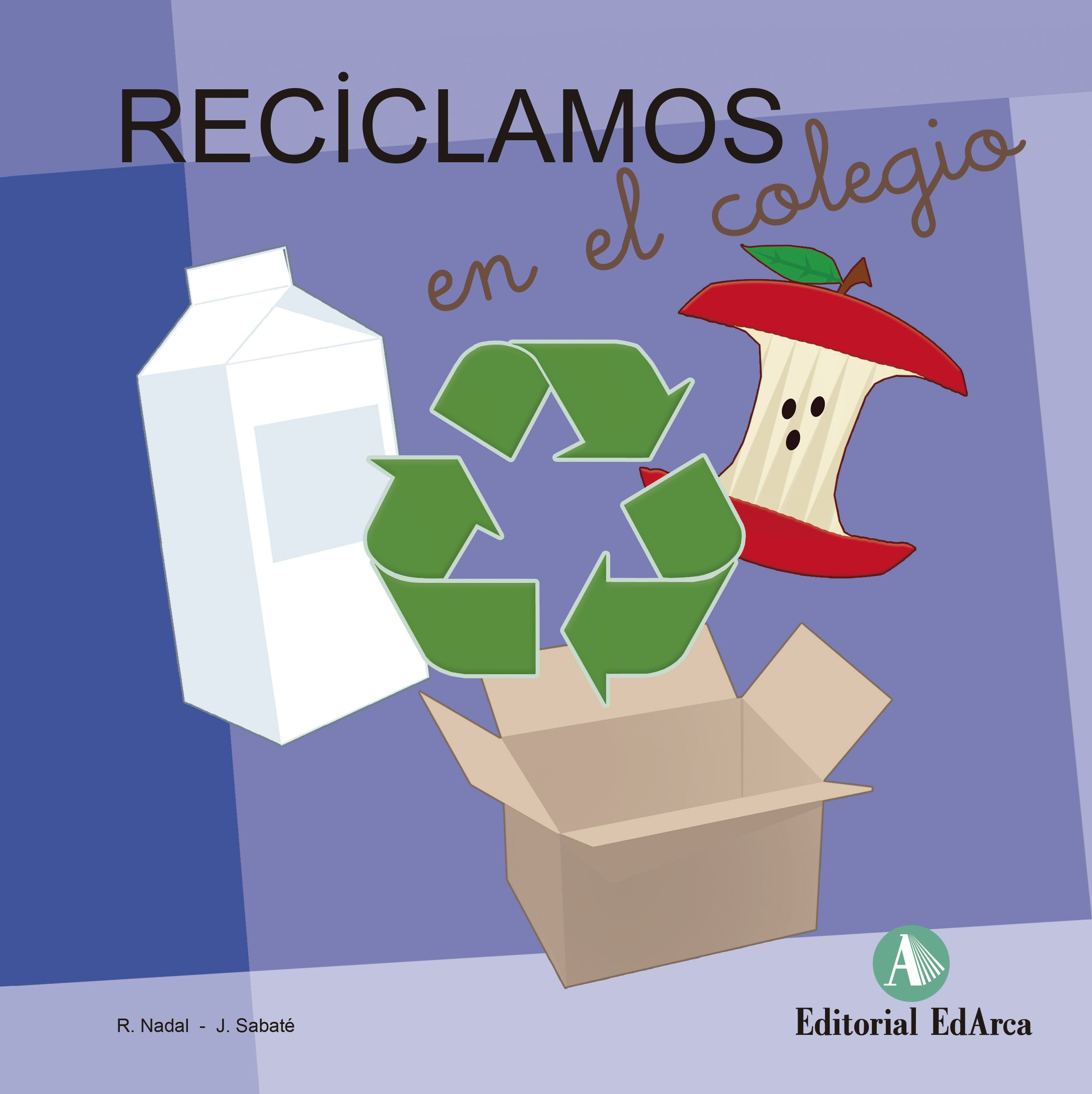 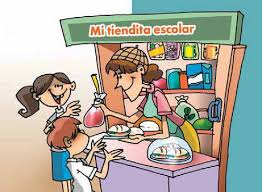 Reciclamos en el colegio
Promovemos los derechos del niño
Organizamos la tienda escolar
LA SITUACIÓN DE APRENDIZAJE DESDE EL PCR
“El Programa Curricular Regional de Aprendizajes (…) se elabora (…) para responder y aprovechar las diferentes situaciones de contexto generadas por esta pandemia del COVID 19, las que sirven como situaciones de aprendizaje, (…) y que a través de estas situaciones es necesario que los estudiantes movilicen competencias (…)”
PCR, 2020
“Brindar una herramienta pedagógica (…) que le sirva para elaborar situaciones de aprendizaje, que respondan al contexto actual.
Proponer diversas situaciones de aprendizaje que le sirvan (…) para elaborar sesiones complementarias a Aprendo en Casa.”

PCR, 2020
¿EJEMPLOS?
Actúa con responsabilidad para hacerle frente a situaciones que ponen en riesgo el equilibrio ambiental, la salud y la sobrevivencia.
Desarrolla  habilidades y capacidades que contribuyen a su bienestar  y  su calidad de  vida. 
Practica los saberes y valores de la familia, y la comunidad para mejorar la convivencia y superar sus dificultades.
Reconoce deberes y derechos individuales y colectivos para promover cambios de actitud y enfrentar conflictos que se presentan en nuestro contexto actual
LA EXPERIENCIA DE APRENDIZAJE
“La experiencia de aprendizaje es un conjunto de actividades que conduce a los estudiantes a enfrentar una situación, un desafío o problema complejos”.
(RVM 094-MINEDU-2020)
Solucionar un problema
Aprovechar una oportunidad
Lograr un propósito
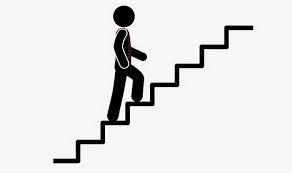 RETO
CARACTERÍSTICAS
Secuenciales
Interdependientes
Auténticas
Potentes
Actividad
EXPERIENCIA DE APRENDIZAJE
Actividad
UNIDAD DIDÁCTICA
Actividad
Actividad
PROYECTO
TALLER
ESTUDIO DE CASOS
Actividad
Actividad
LA UNIDAD DIDÁCTICA
RM 649-2016-MINEDU
Consiste en organizar secuencial y cronológicamente las unidades didácticas que se desarrollarán durante un año escolar para alcanzar los niveles esperados de las competencias. Muestra de manera general lo que se hará durante el año y los grandes propósitos de aprendizaje.
NIVELES DE PLANIFICACIÓN CURRICULAR
PLANES DE ESTUDIO
PROGRAMAS CURRICULARES
GUÍAS
Nivel macro
(nacional)
Consiste en organizar secuencial y cronológicamente las sesiones o actividades de aprendizaje que permitirán el desarrollo de las competencias y capacidades previstas en la planificación anual. En ellas se plantean propósitos de aprendizajes, cómo se lograrán y cómo se evaluarán, el tiempo aproximado que durará ese trabajo y los materiales que se usarán.
PROGRAMA ANUAL
Nivel micro
(institucional)
UNIDAD DIDÁCTICA
EXPERIENCIAS DE APRENDIZAJE
(Glosario de RVM 094-2020-MINEDU)
SESIÓN DE APRENDIZAJE
EL PROPÓSITO DE APRENDIZAJE
“Se refiere a aquello que explícitamente se quiere lograr o fomentar, a partir de una experiencia de aprendizaje planificada por los docentes o mediadores. ”.
(RVM 094-MINEDU-2020)
Solucionar un problema
Aprovechar una oportunidad
Lograr un propósito
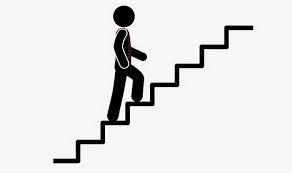 Moviliza un conjunto de competencias
RETO
Actividad
EXPERIENCIA DE APRENDIZAJE
Actividad
PROPÓSITO DE APRENDIZAJE
Actividad
Actividad
Se relaciona tanto con
Actividad
las competencias a desarrollar
la situación a enfrentar
Actividad
ADECUACIÓN Y CONTEXTUALIZACIÓN
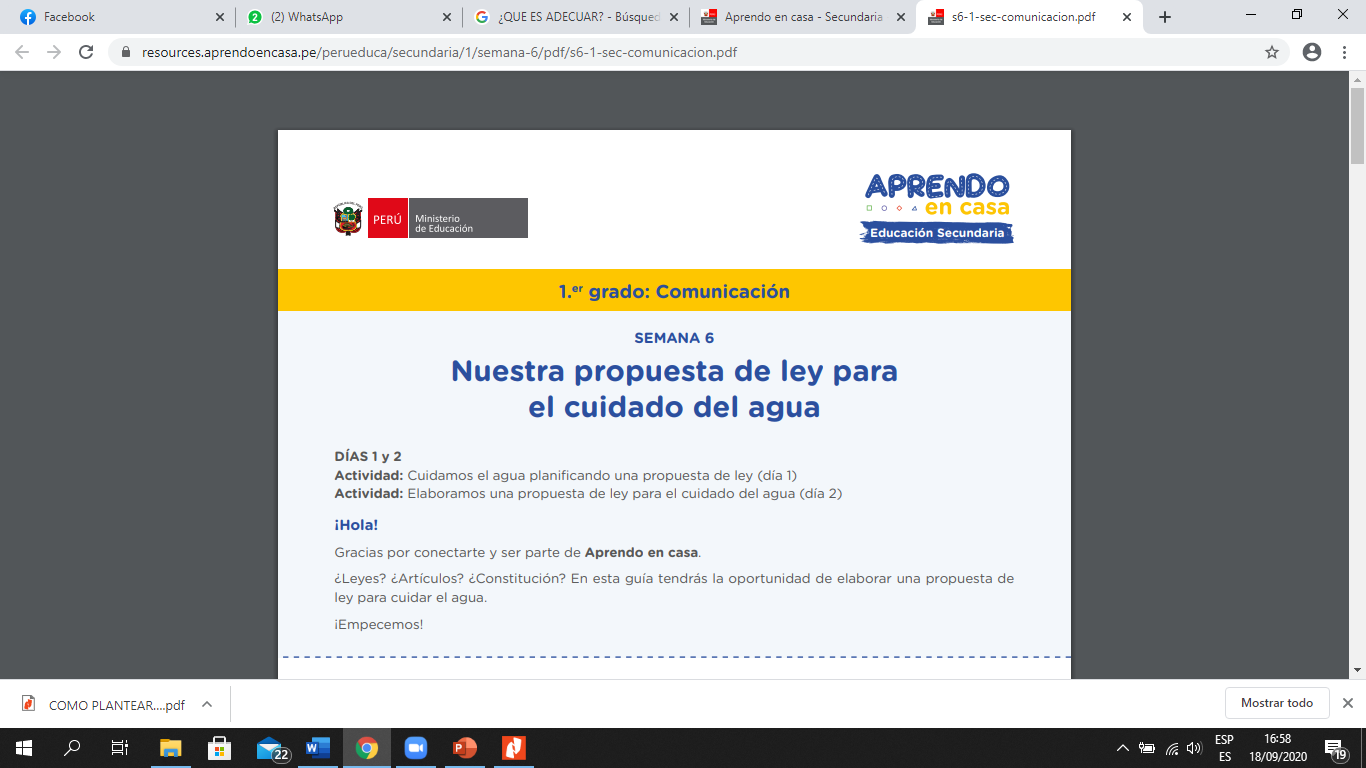 ¿Las actividades son coherentes y responden a las demandas de los estudiantes?
¿El asunto o problema responde a las demandas de la comunidad?
ADECUACIÓN
CONTEXTUALIZACIÓN
Acomodar o acondicionar las actividades, retos, evidencias, etc., de tal modo que respondan a las necesidades e intereses de los estudiantes.
Acomodar o acondicionar determinadas actividades, retos, evidencias, etc.. De tal modo que respondan a las características del contexto.
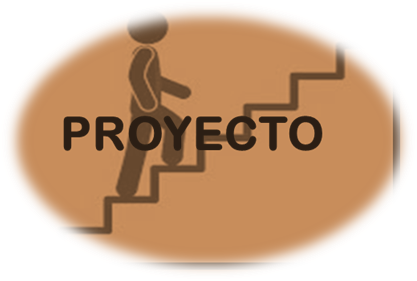 ELABORACIÓN DE PROYECTOS
EL PROYECTO
El proyecto de aprendizaje es una forma de planificación integradora que permite desarrollar competencias en los estudiantes, con sentido holístico e intercultural, y promoviendo su participación en todo el desarrollo del proyecto. 
Cit. por Minedu en Tutorial para el diseño y gestión de proyectos de aprendizaje.
Parte de una meta clara y compartida (profesor, estudiante, familia).
Está orientado a solucionar problemas o aprovechar oportunidades.
Es una forma de aprender haciendo.
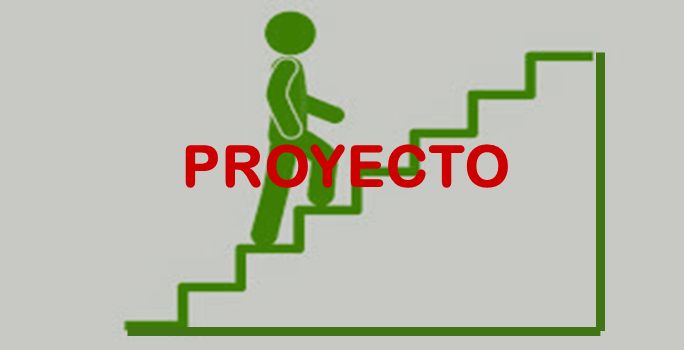 Sus actividades son dinámicas, versátiles, creativas, renovadoras, compartidas.
Implica producir o hacer algo a partir de alguna necesidad.
Interviene en la realidad para modificarla.
FASES DEL DISEÑO Y GESTIÓN DE UN PROYECTO DE APRENDIZAJE
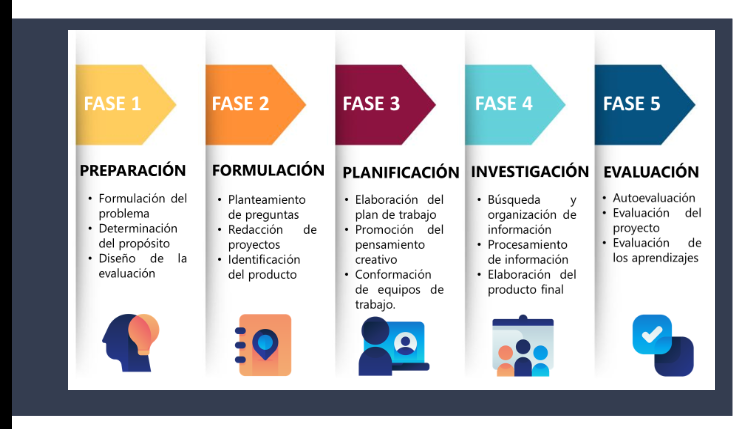 Minedu: Tutorial para el diseño y gestión de proyectos de aprendizaje (2020).
EL DISEÑO DEL PROYECTO EN TRES PASOS
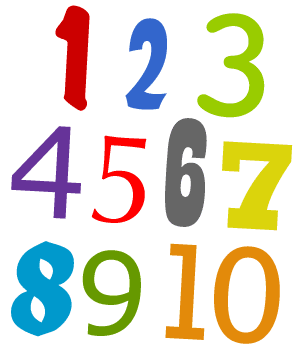 Plantear los criterios y las evidencias en función de los propósitos de aprendizaje
Deben ser coherentes con  los retos y propósitos.
Los criterios surgen de los estándares y/o desempeños
Las evidencias pueden ser textos, videos, fotografías, archivos de audio, etc.
Plantear los retos y los propósitos de aprendizaje
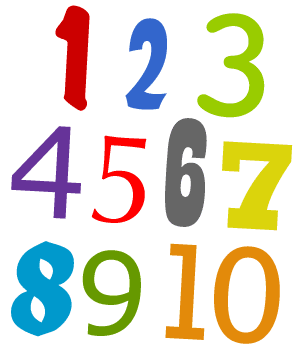 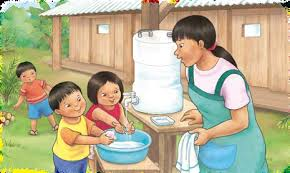 Surgen de las situaciones problemáticas, de las necesidades e intereses de estudiantes
Adecuados al contexto y a los estudiantes
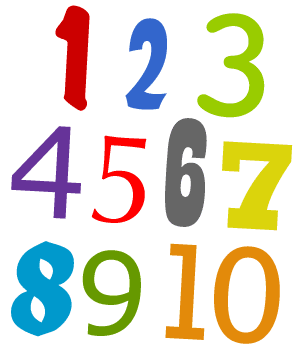 Organizar una secuencia de actividades para alcanzar las evidencias
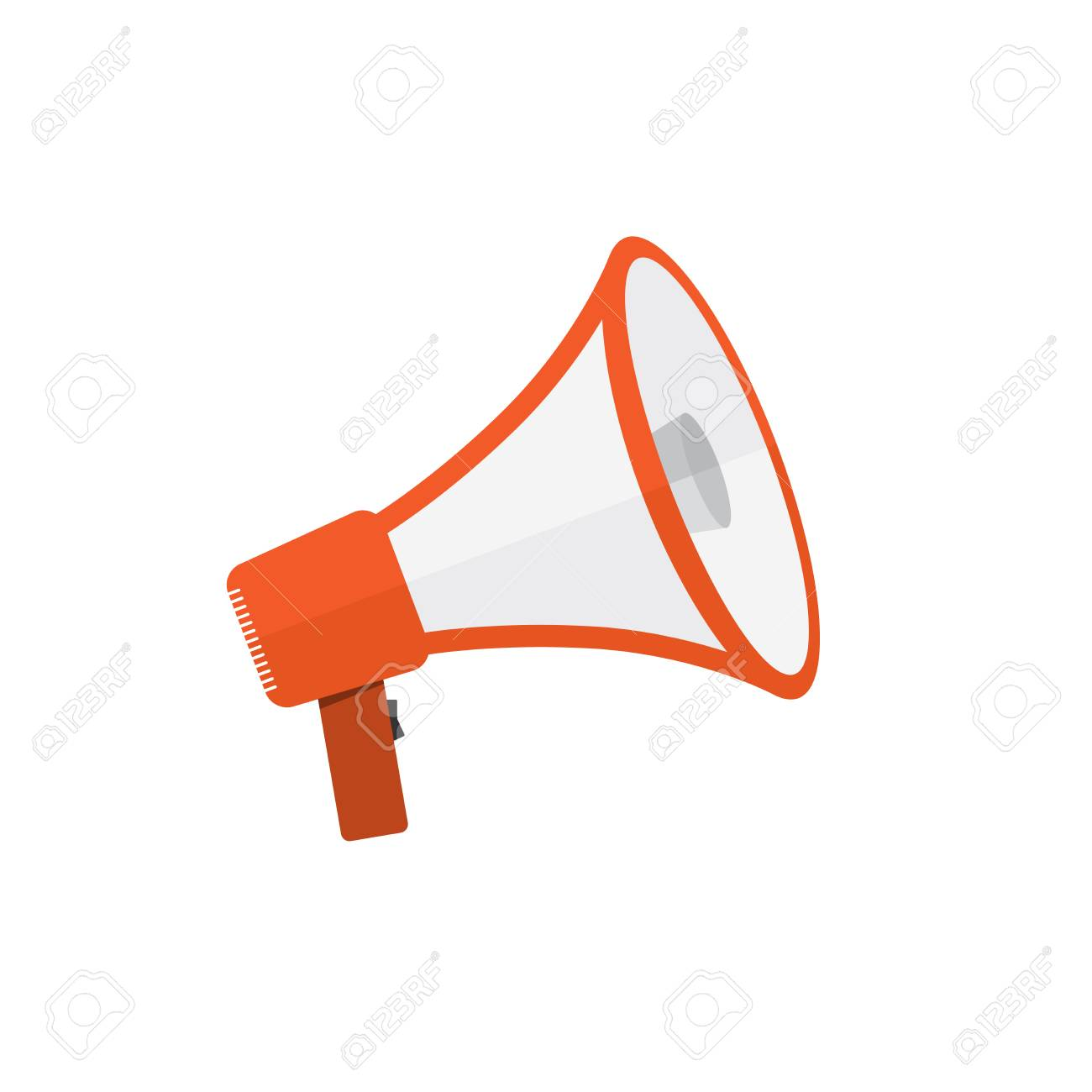 Lo que se hará primero y después. No son temas.
Las actividades se articulan unas con otras
Incluye los materiales y el cronograma
¡Comunica esto con lenguaje claro a estudiantes y familias!
RVM 097-2020-MINEDU
TAREA PREVIA: ANÁLISIS DE LAS ACTIVIDADES DE APRENDO EN CASA
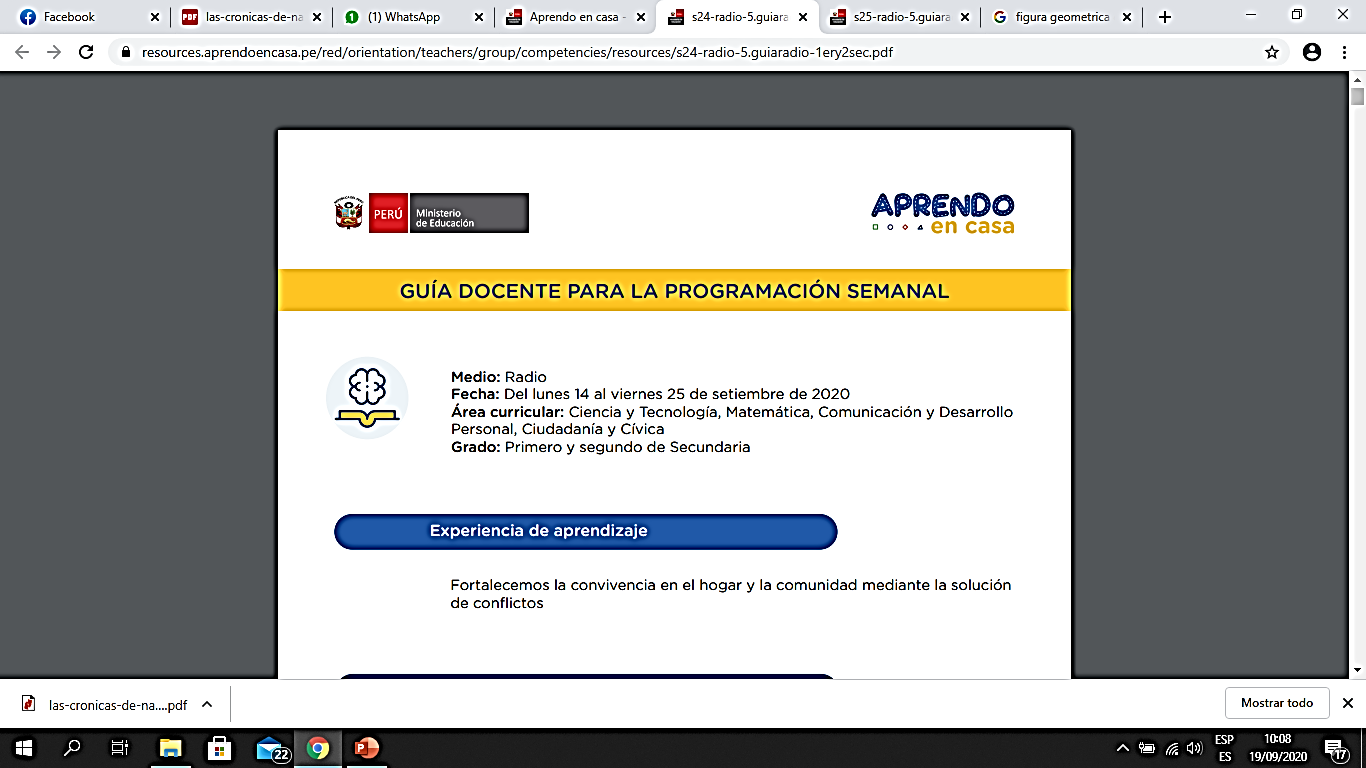 PROPÓSITO
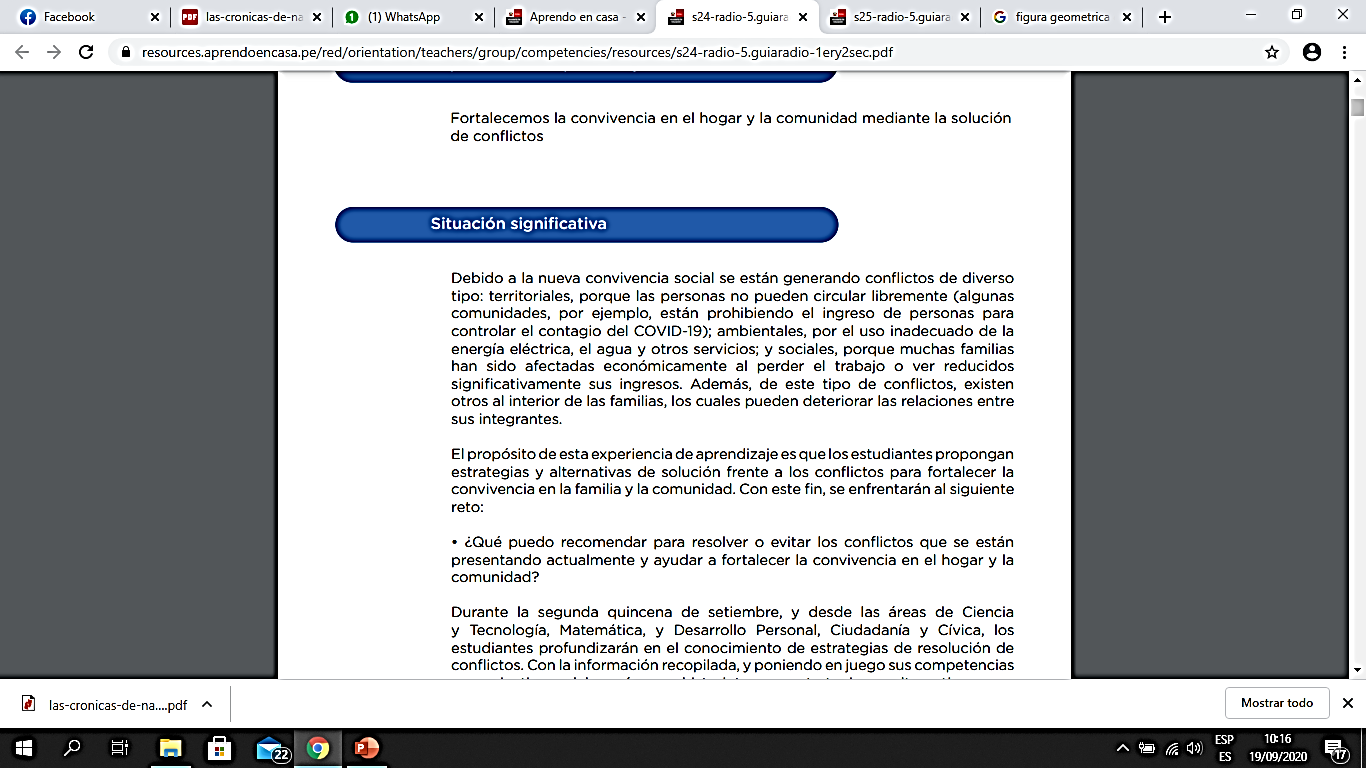 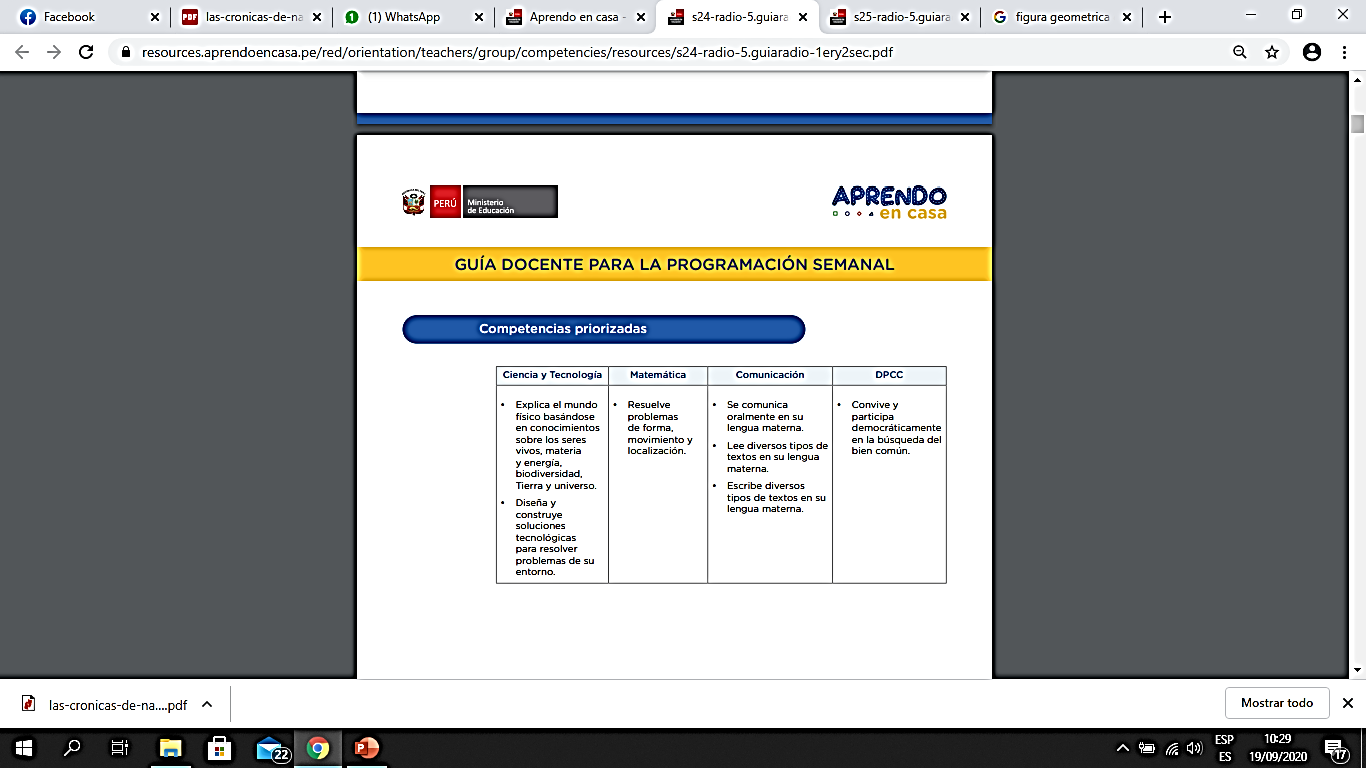 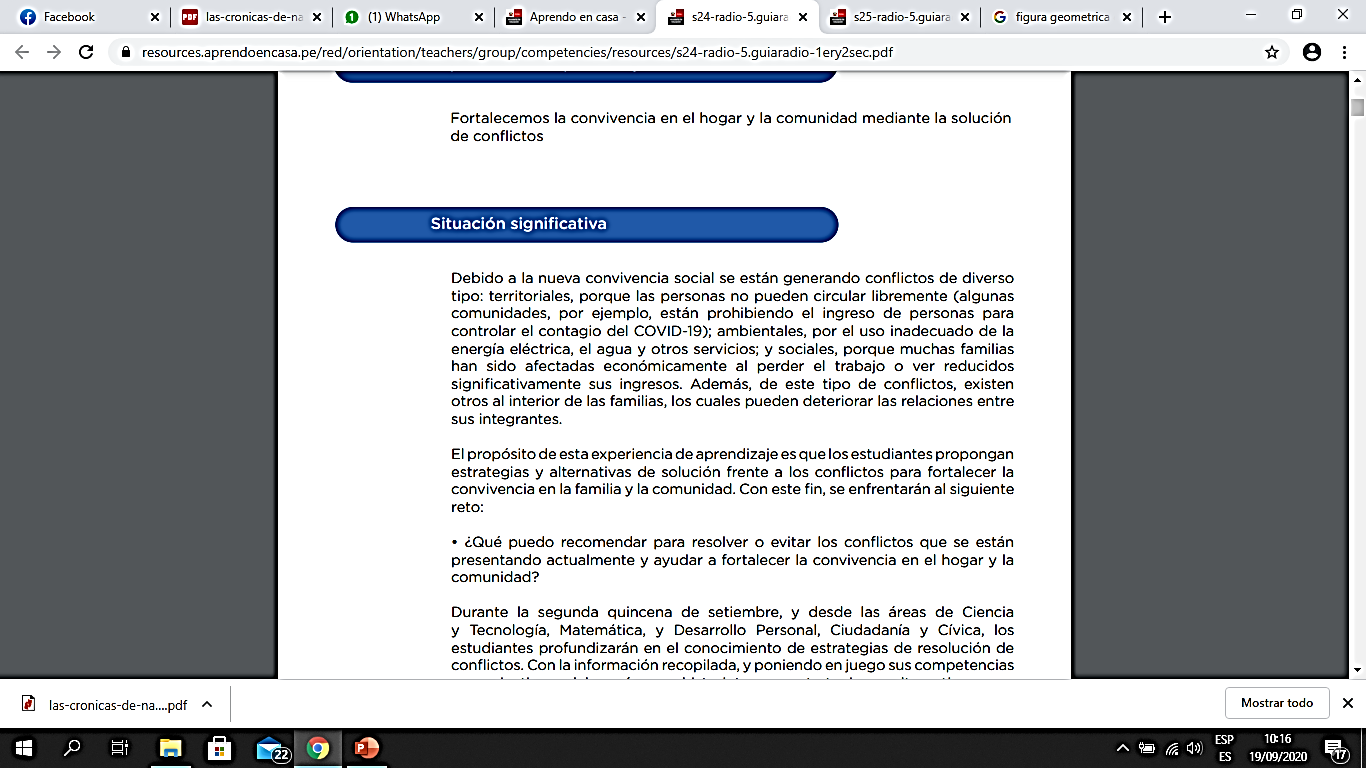 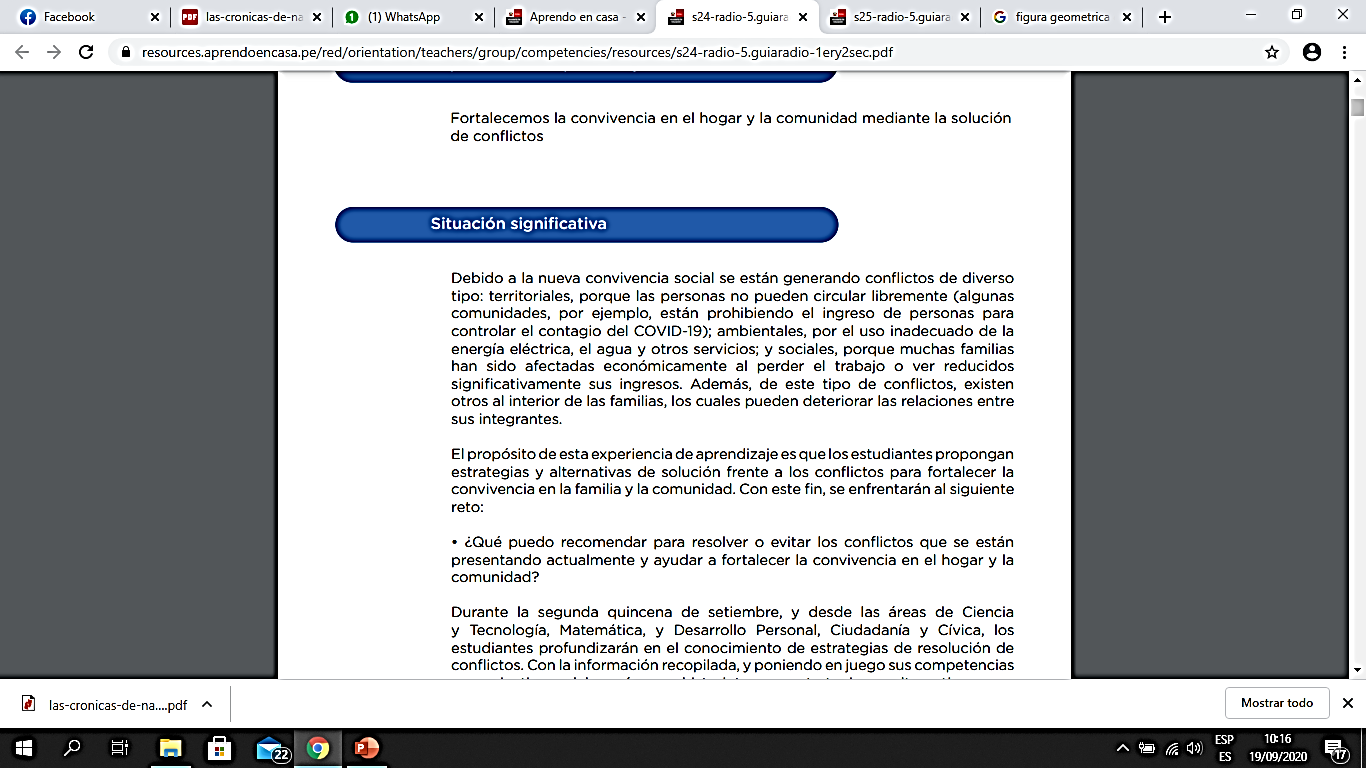 TAREA PREVIA: ANÁLISIS DE LAS ACTIVIDADES DE APRENDO EN CASA
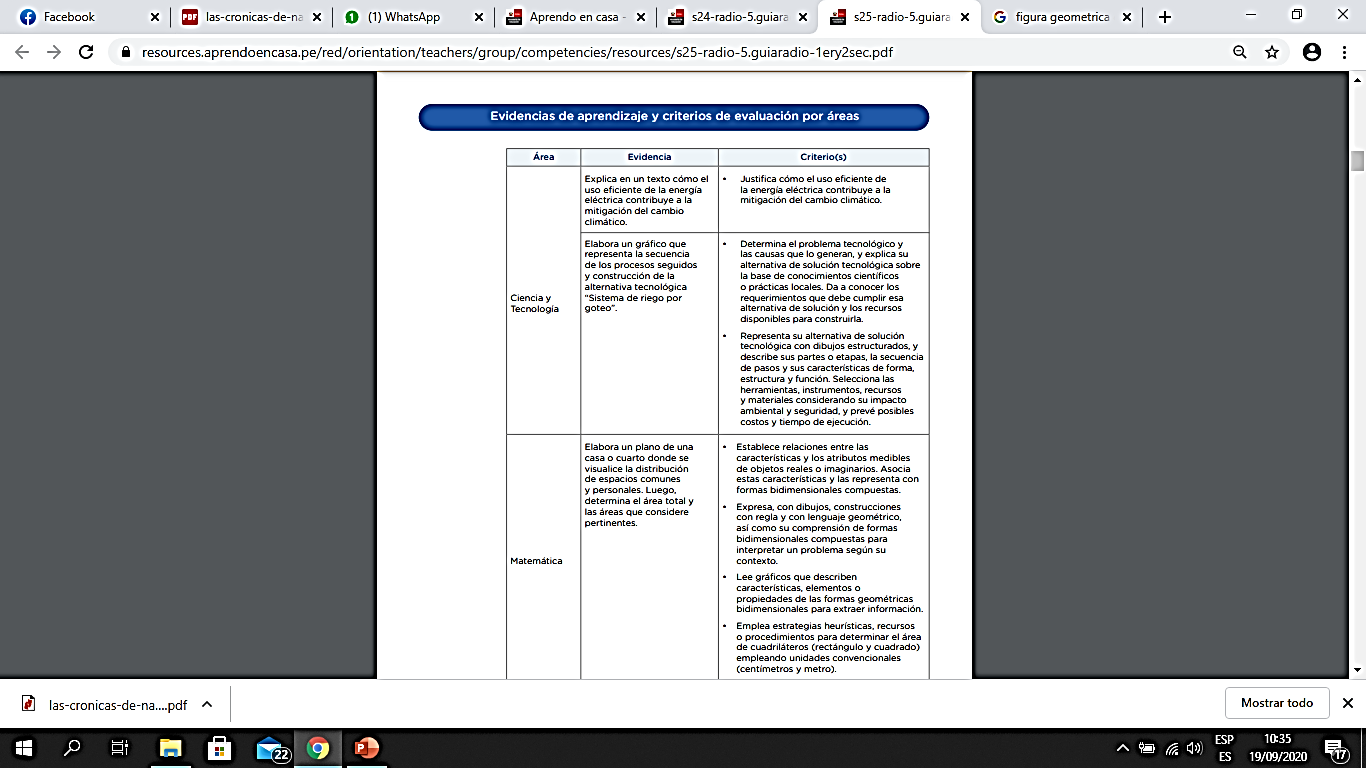 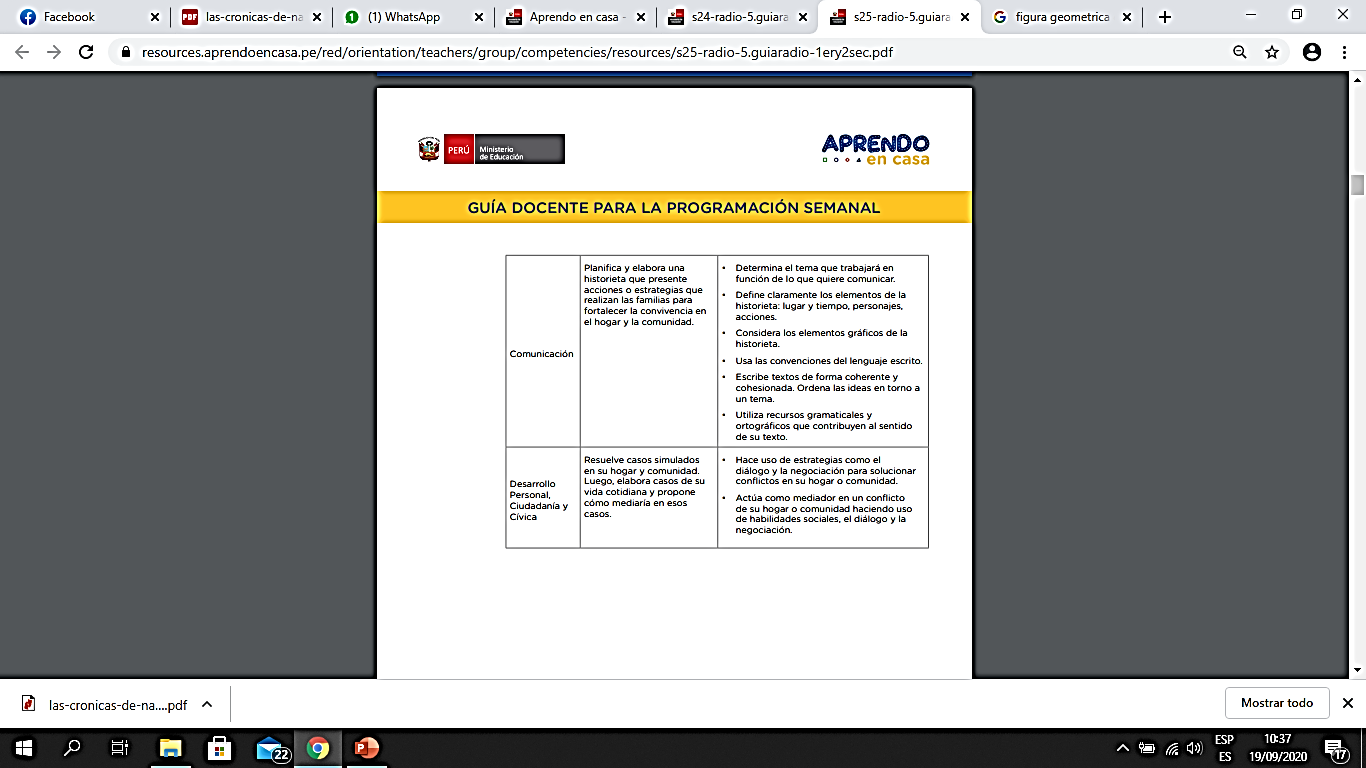 PREGUNTAS PARA TOMAR DECISIONES
¿Cómo se presenta el problema en nuestra comunidad?
¿El reto permite afrontar realmente el problema?
¿Hay relación entre retos, propósitos y criterios y evidencias?
¿Hay relación entre las actividades de las distintas áreas curriculares?
¿Qué agregar, adecuar o contextualizar?
1. PLANTEAR EL RETO y los propósitos
El reto y los propósitos ya están planteados en Aprendo en casa. Lo que resta es ver la posibilidad de adecuar o contextualizar:
SITUACIÓN SIGNIFICATIVA
La inmovilización social decretada por el gobierno para controlar el incremento de contagios de corona virus ha traído como consecuencia que en la comunidad se desatienda el mantenimiento de los canales de regadío, por lo que ha disminuido la cantidad de agua que llega a las huertas o chacritas aledañas a las viviendas. Esto ha ocasionado algunos conflictos entre las familias, pues cada quien reclama más tiempo para disponer del agua de los canales, aduciendo que tienen más extensión de terreno y algunos se están quedando sin regar. ¿qué podemos proponer para hacer un mejor uso del agua y así evitar los conflictos entre las familias de la comunidad?, ¿Qué estrategias podemos utilizar para solucionar los conflictos derivados del uso desorganizado del agua?
PROPÓSITO
Los estudiantes propondrán alternativas para el uso organizado del agua y aplicarán estrategias para solucionar los conflictos derivados de este problema en la familia o comunidad.
2. FORMULAR LOS CRITERIOS Y LAS EVIDENCIAS
2. FORMULAR LOS CRITERIOS Y LAS EVIDENCIAS
3. ORGANIZAR LAS ACTIVIDADES
REDACCIÓN DE UN INFORME SOBRE  LAS ESTRATEGIAS PARA AFRONTAR LOS PROBLEMAS DE RIEGO Y SOLUCIONAR CONFLICTOS EN LA FAMILIA O COMUNIDAD
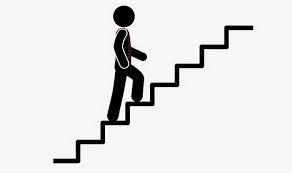 Publicación de mensajes para cuidar el agua como regalo de Dios
Dibujo sobre la conservación del agua
Construcción de un prototipo de sistema de riego por goteo
R E T R O A L I M E N T A C I Ó N
Exposición sobre el comportamiento físico químico del agua y su cuidado
En la descripción de cada actividad se incluyen los materiales y el cronograma.
Elaboración de una infografía sobre el cuidado de las áreas verdes y la conservación del agua
Elaboración de un plano de la huerta indicando áreas regadas y no regadas
Redacción de acuerdos sobre cómo solucionar conflictos relacionados con el uso del agua
REDACCIÓN DEL PROYECTO
TÍTULO DEL PROYECTO
DATOS GENERALES

DESCRIPCIÓN O JUSTIFICACIÓN (situación significativa y propósito del proyecto)

PROPÓSITOS DE APRENDIZAJE






SECUENCIA DE ACTIVIDADES 






MATERIALES

EVALUACIÓN
Describir cómo se realizará la retroalimentación (medios, formas)
A partir de este planificador, cada área describe la secuencia de la actividad que enviará al estudiante o familia
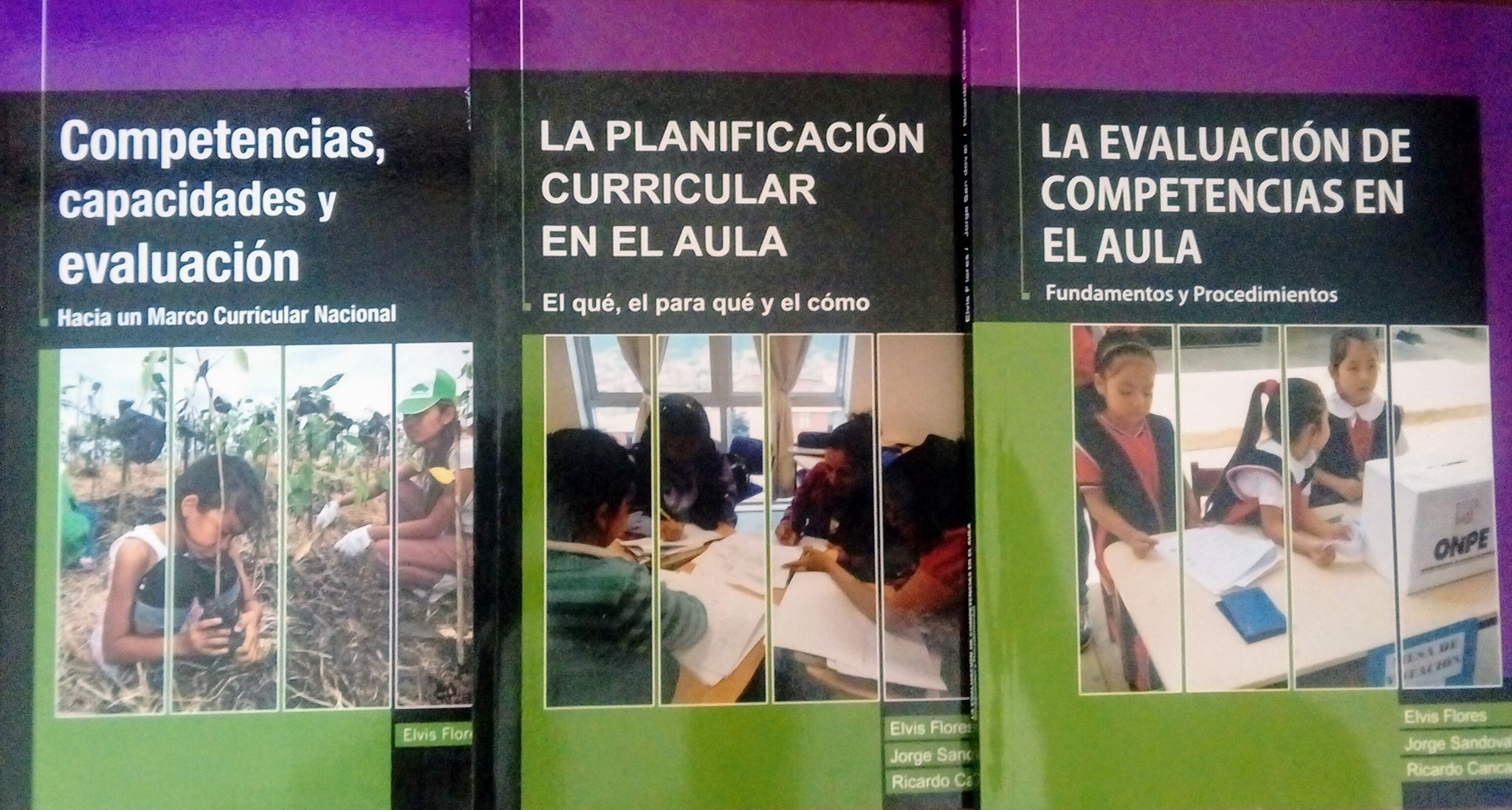 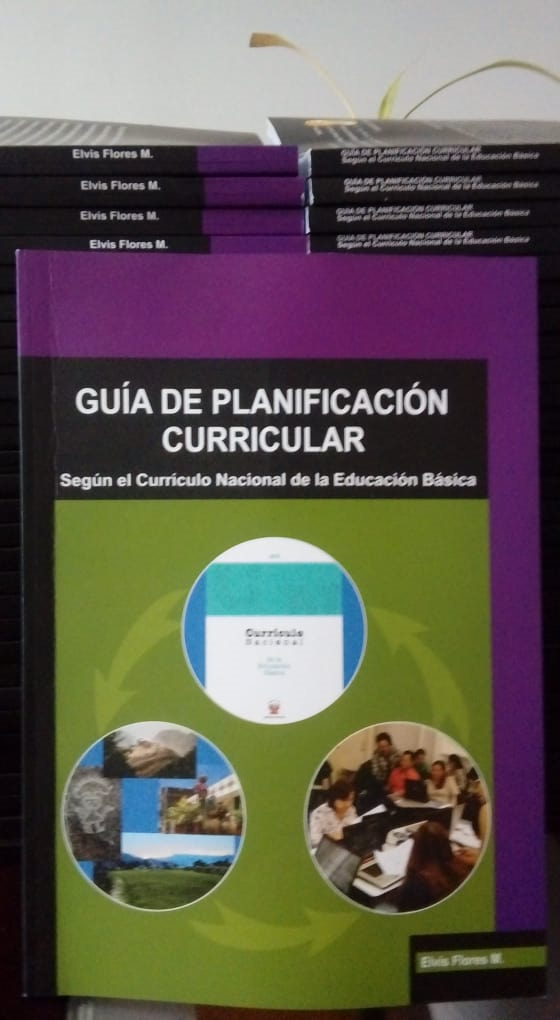 GRACIAS